Course Registration
Sophomore Fall 2016
First Year – 8 courses

ES 101 – Introduction to Engineering
FYS – First Year Seminar
MATH 161 – Calculus I
MATH  162 – Calculus II
CHEM 121 – General Chemistry
CHEM 122 – General Chemistry II
PHYS 131 – Newtonian Dynamics
CCS1
The Common Course of Study

First-Year Seminar
Distribution Requirements: 
  one course in the Humanities (H)
  one course in Natural Science with lab (NS)
  one course in Social Sciences (SS)
  two additional courses in two different divisions outside the student's home division
Quantitative Reasoning Requirement (Q)
Writing Requirement (W):
  First-Year Seminar 
  three additional W-designated courses, minimum of one course in the major and one outside major
Global and Multiculturalism (GM) 
  two courses with domestic and global contexts
Values Requirement (V)
Elementary Proficiency in a second language
  one year of study of a language
First Priority for CCS in Spring 2016
Second Year – 10 courses

ES elective2
MATH 263 – Calculus III
MATH 264 – Differential Equations
CHEM 221 – Organic Chemistry I
Chemistry elective3
CHE 211 – Material and Energy Balances
CHE 222 – Thermodynamics
CCS
CCS
Free elective
Staying at Lafayette?
MATH 263 – Calculus III
CHEM 221 – Organic Chemistry I
CHE 211 – Material and Energy Balances
ES elective2
CCS

MATH 264 – Differential Equations
Chemistry elective3
CHE 222 – Thermodynamics
CCS
Free elective
FALL
SPRING
Studying Abroad in Spring?
MATH 263 – Calculus III
CHEM 221 – Organic Chemistry I
CHE 211 – Material and Energy Balances
CHE 222 – Thermodynamics
CCS

MATH 264 – Differential Equations
ES elective2
Chemistry elective3
CCS
Free elective
FALL
SPRING
Classes in Germany!!
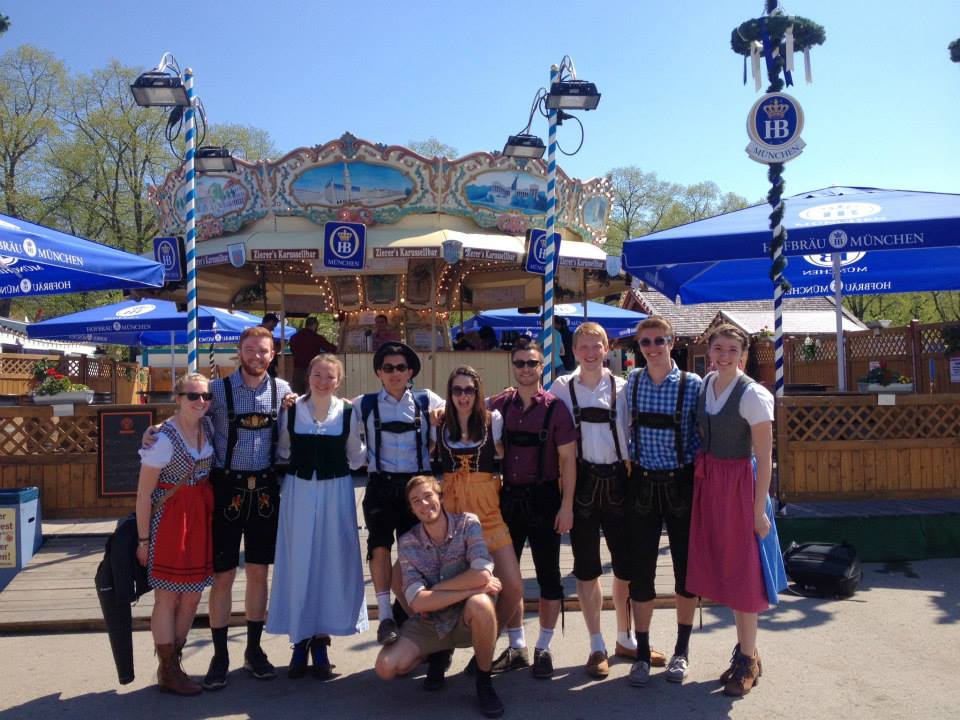 Renewable Energy
CHE 370 
Chemical Engineering Elective
Bioprocess Engineering
CHE 337 
Chemical Engineering Elective
Circuits 
ES 241 
Engineering Elective
German Culture and Politics 
INDS 225
GM 2
Other Classes
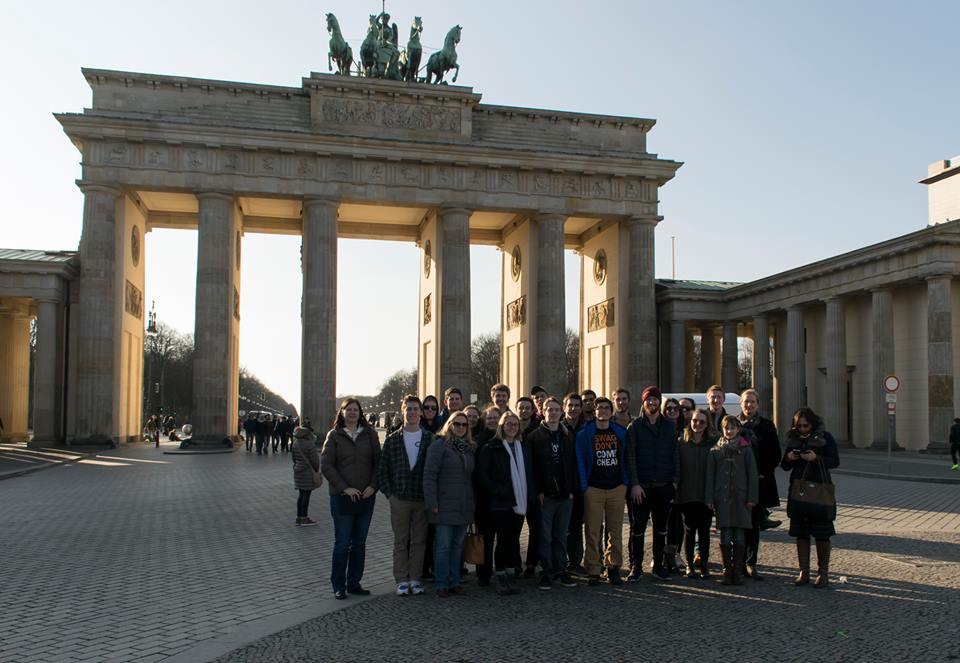 Differential Equations
Linear Algebra 
Social Inequalities 
German 



Junior/ Senior Year: Analytical Chemistry or Inorganic Chemistry
Classes in Spain
Sustainability of Water Systems
EGRS 222
Values, Writing
International Terrorism
GOV 299
Social Science Elective
0.75 Credits
Organic Chemistry II
CHEM 222
Chemistry Elective
Art History
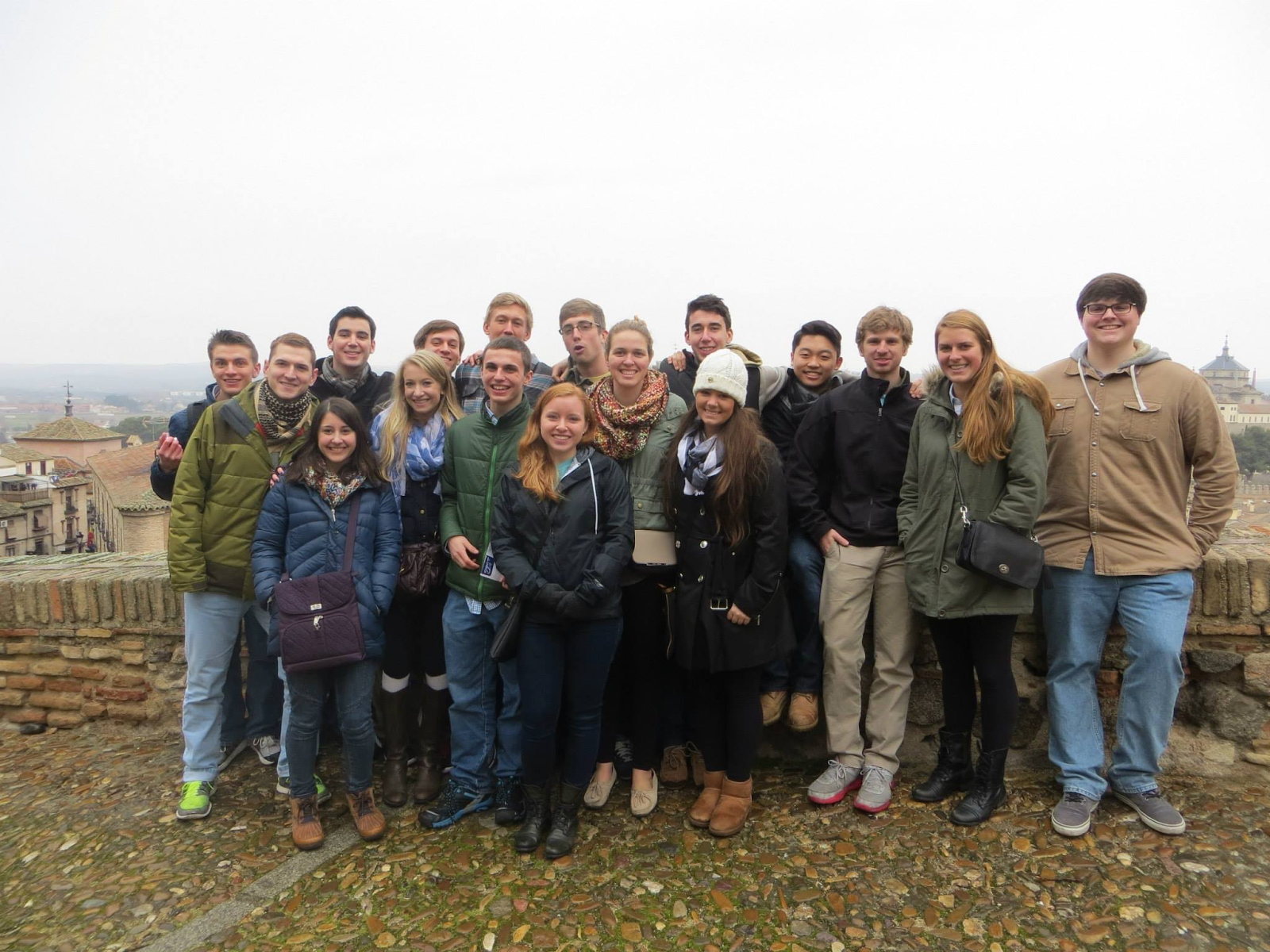 Staying at Lafayette
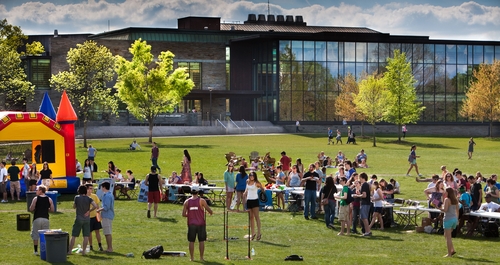 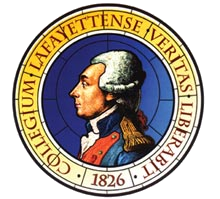 Opportunity to take Interesting Courses
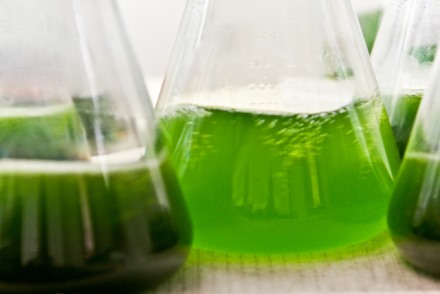 Alternative Energy
Drug Delivery
Process Controls
Completed common course sophomore year!
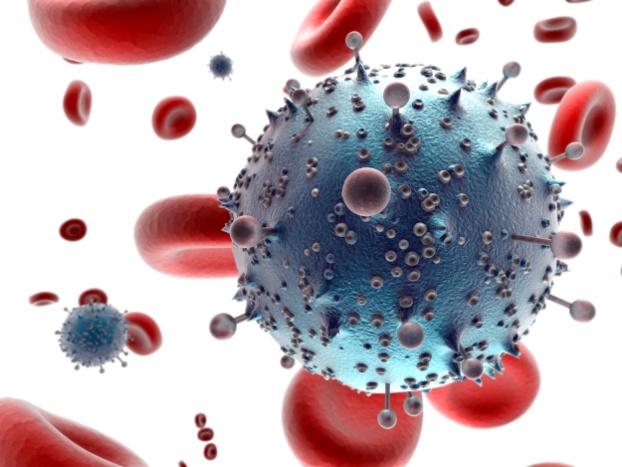 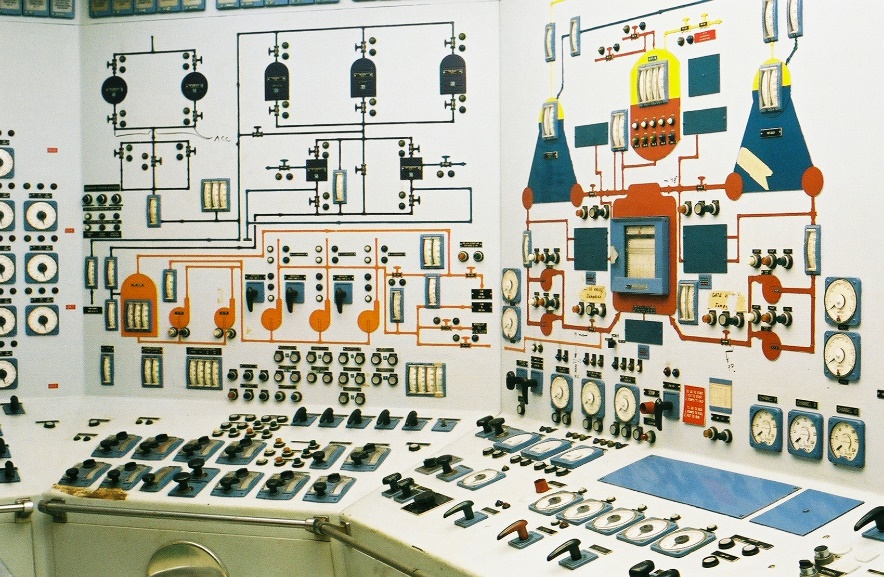 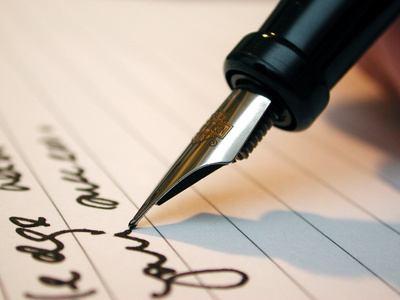 Participation in Athletics
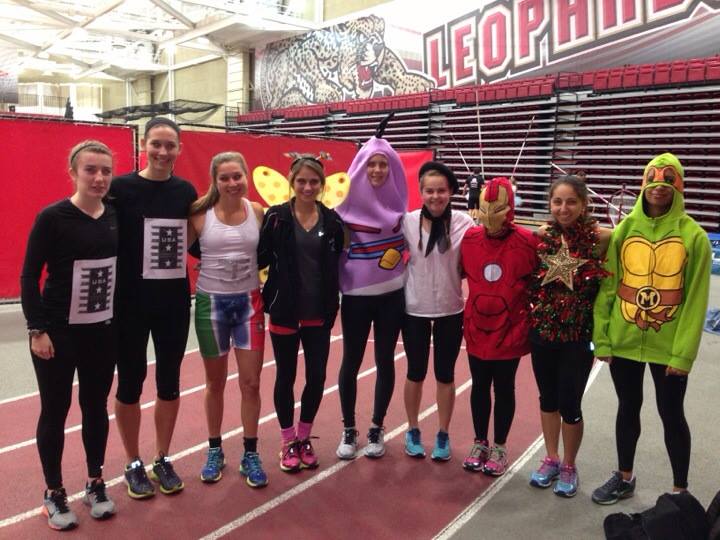 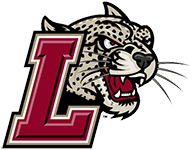 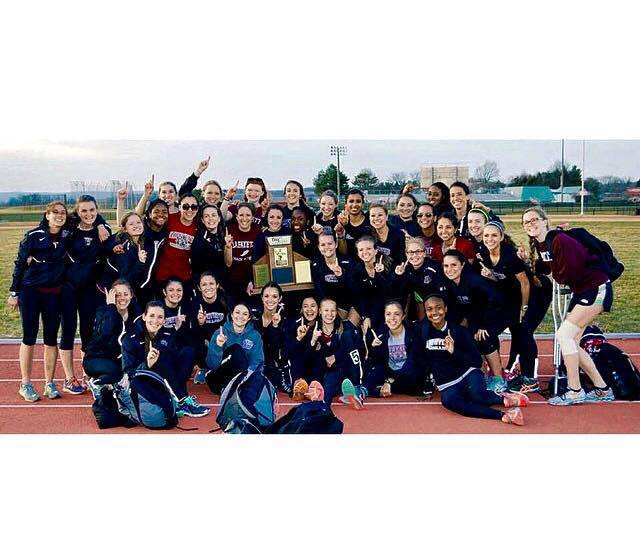 Other Extracurricular Activities
AICHE
LETS
SWE
WA (writing associate) 
Excel Scholar research
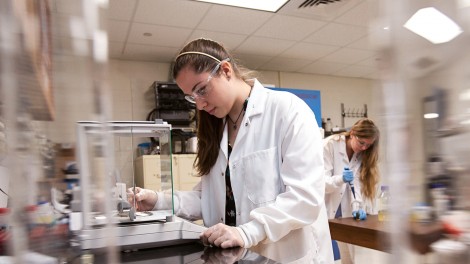 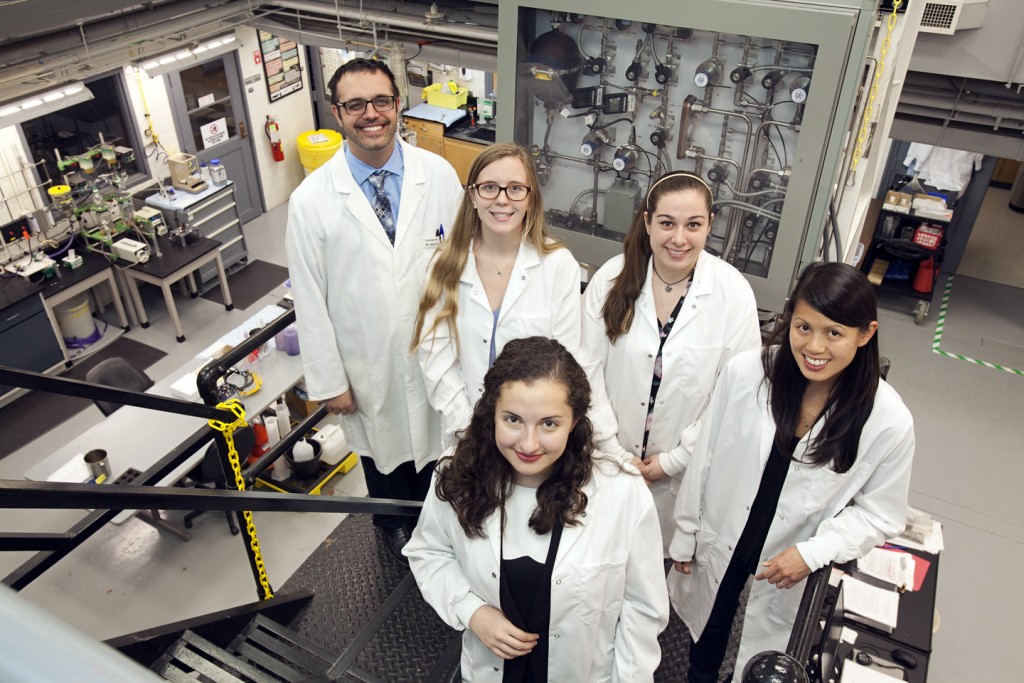 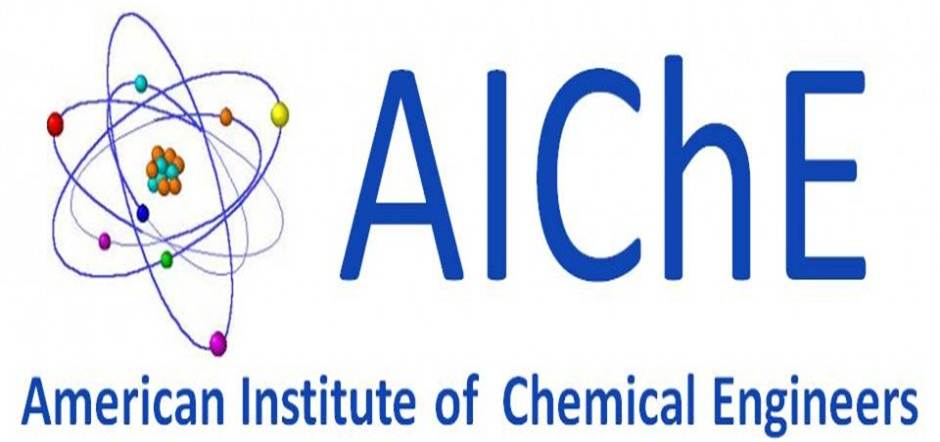 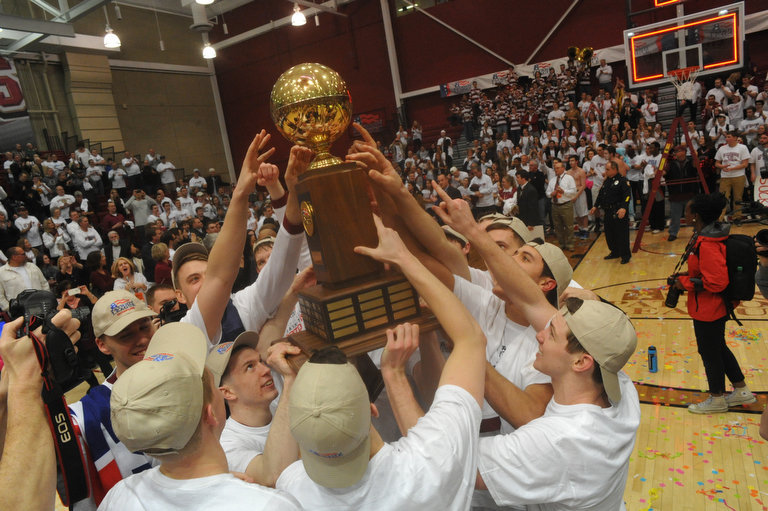 Other Experiences
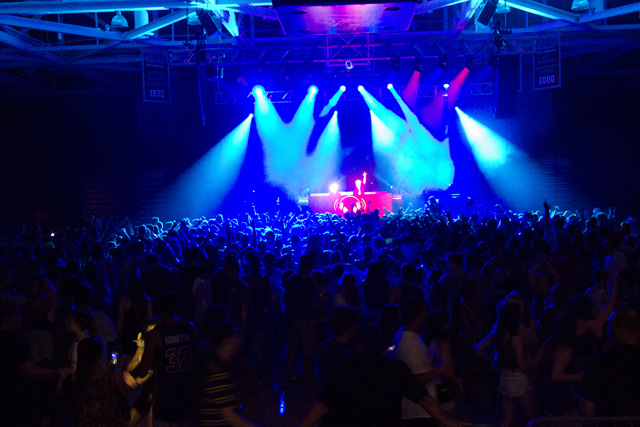 Basketball Patriot League Champs 2015
Spring Concert
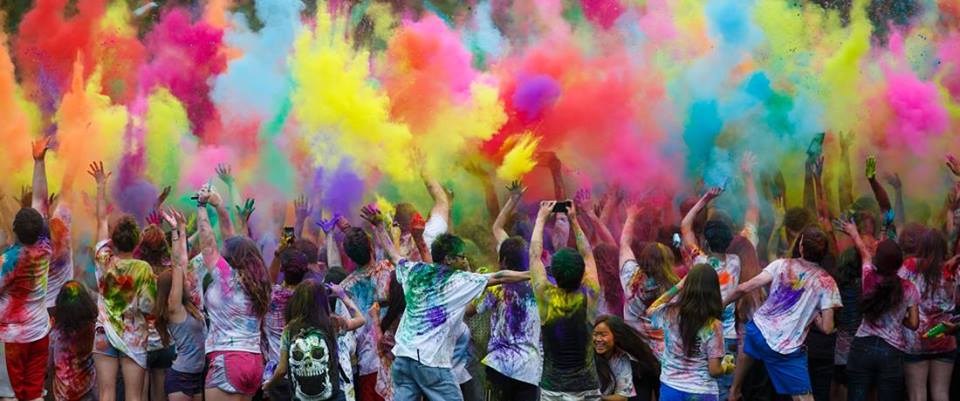 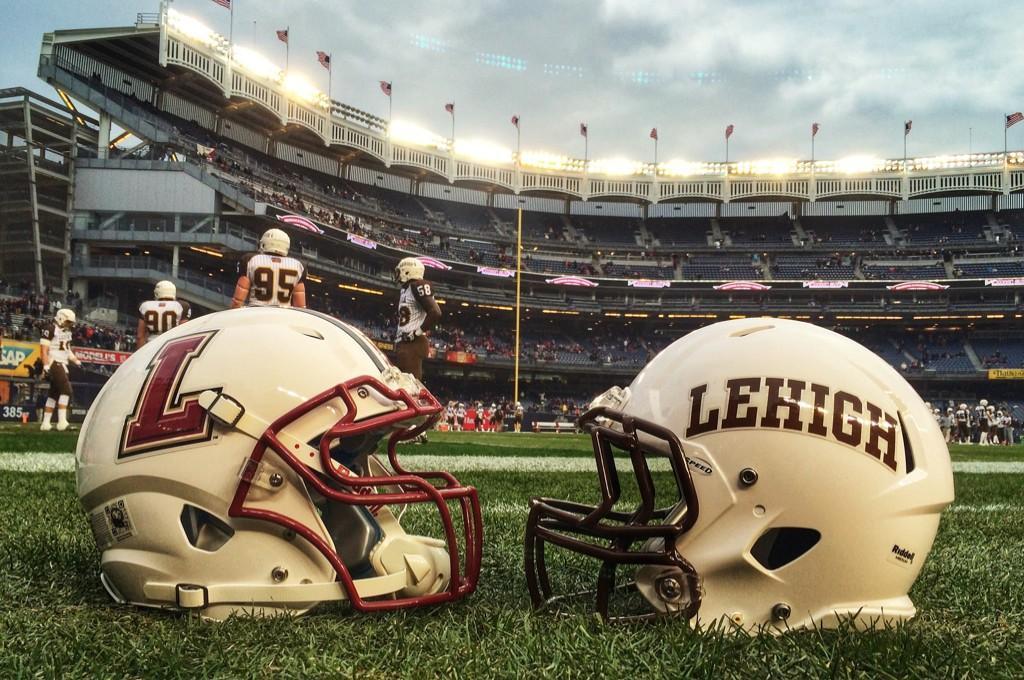 Holi Festival
Football season!
Next Steps
Sign-up for an advising appointment with your advisor 
Be prepared!
Create a sample schedule with back-ups to CCS courses
Course Registration
Wednesday, April 13 @ 7:00am
Questions?